Glass Protective League Update
November 5th, 2024
Pittsburgh, PA
Kevin HardieGPI Protective League Consultant
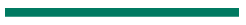 End Market Share of U.S. Glass Container Shipments by Category (YTD, Through August 2024)
Cosmetics/Pharma/Toiletries (0.046%)
Source: Glass Packaging Institute, Precision Consulting
3
[Speaker Notes: Early data shows wine’s overall share down 2 percent, with beer and food gaining one point each]
Key Glass End Markets - Changes Over Time
Beer    
2008 - 59% 	    	
2012 - 58%
2016 - 56%
2019 - 51%
2020 – 46%
2021 – 46%
2022 – 45% 
2024 (Aug) – 45%         
              
Food 
2008 - 17%
2012 - 17%
2016 - 18%
2019 - 20%
2020 – 24%
2021 – 23%
2022 – 23%
2024 (Aug) – 25% (plus 1)
Wine    
2008 - 6%
2012 - 7%
2016 - 8%
2019 - 9%
2020 – 9%
2021 9%
2022 – 10%
2024 (Aug) – 9% - (minus 1)
Ready to Drink (RTD) Alcoholic Beverages 
2008 - 7%
2012 - 6%
2016 - 5%
2019 - 6%
2020 – 5%
2021– 6%
2022 – 5%
2024 (Aug) – 5%
4
[Speaker Notes: Change from 2022 to 2021 – Wine goes to 10% of overall share – Ready to Drink Alcoholic Beverages Decrease one percent (6 to 5)]
Key Glass End Markets - Changes Over Time
Non-Alcoholic Beverages 
2008 - 8%
2012 - 8%
2016 - 9%
2019 - 9%
2020 – 10%
2021 – 10%
2022 – 10% 
2024 (Aug) – 10% 
	             
Spirits 
2008 -  3%
2012 -  4%
2016 - 4%
2019 - 5%
2020 – 6%
2021 – 6%
2022 – 7% 
2024 (Aug) – 6 (Minus 1)
Note – The Cosmetics/Pharma Category Registers as 0.46% of End Market
Share
5
US Glass Plant Shipments to Customers(listed in billions of bottles), 2017 – August 2024
20.44 B
11.6 B
6.6%
4.8%
10.1%
8.8%
2.4%
3.6%
6
Source – Precision Consulting, Representing ~95% of US Glass Container Plants
US Beer Bottle Shipments to Customers(listed in billions of bottles), 2017 – Thru August 2024
11.50 B
11.00 B
9.48 B
8.47 B
5.90 B
11.7%
13.6%
4.5%
10.6%
11.7%
7
Source – Precision Consulting, Representing ~95% of US Glass Container Plants
[Speaker Notes: Steep declines in beer shipments have leveled off the past year and a half – managing a couple of positive quarters over the past six]
US Wine Bottle Shipments to Customers(listed in billions of containers), 2017 – August 2024
2.04 B
1.95 B
1.97 B
1.95 B
1.93 B
1.69 B
1.20 B
1.07 B
1.2%
0.9%
1.4%
2.4%
13.6 %
5.2%
10.9%
8
Source – Precision Consulting, Representing ~95% of US Glass Container Plants
US Spirits Bottle Shipments to Customers(listed in millions and billions of containers), 2017 – August 2024
10.2%
1.308 B
1.174 B
806 Mil.
756 Mil.
10.4 %
5.7%
2.9%
2.5%
2.5%
9
Source – Precision Consulting, Representing ~95% of US Glass Container Plants
[Speaker Notes: Spirits continue to increase, as measured in glass shipments to customers. This can be attributed to a steady growth in craft distilleries, and a continued increase for spirits as part of their overall alcohol market share,.]
US Food Container Shipments to Customers(listed in billions of containers), 2017 – August 2024
5.01 B
4.67 B
4.76 B
4.70 B
4.65 B
4.51 B
4.25 B
2.94 B
2.86 B
3.7%
9.4%
5.0%
10.0%
2.7%
0.3%
3.0%
10
Source – Precision Consulting, Representing ~95% of US Glass Container Plants
Marketing & Communications Program
Marketing Strategy
GPI has been applying a multipronged marketing strategy
Increased Social Media engagement 

SEO/Digital Strategy

Responsiveness to TTB

Wine Marketing - Targeted Paid Ads

2024 EcoFocus Survey, completed with results that will inform GPI's education content creation
Targeted Advertising Supporting North American Bottles
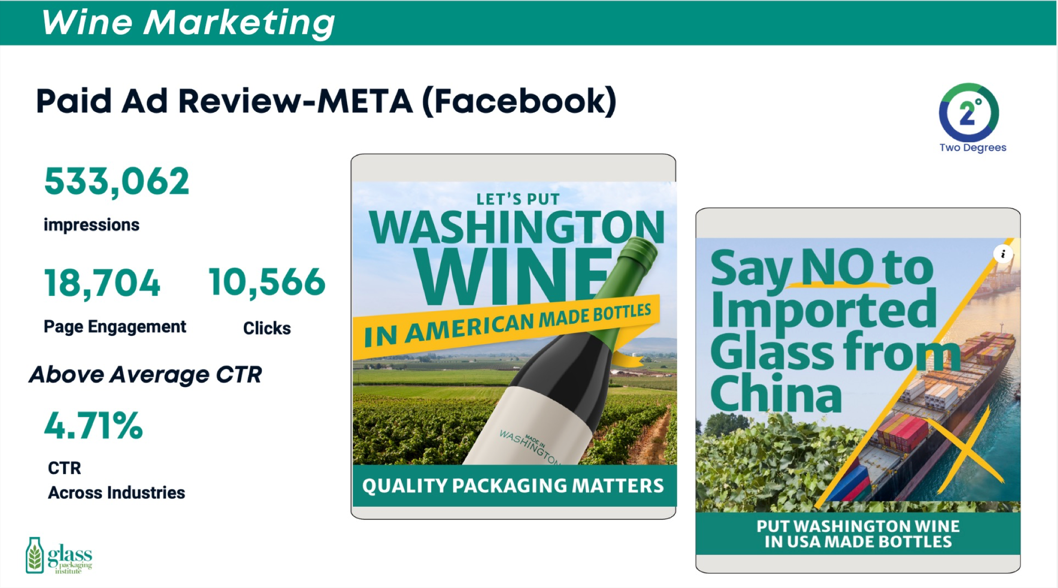 Targeted Advertising Supporting North American Bottles
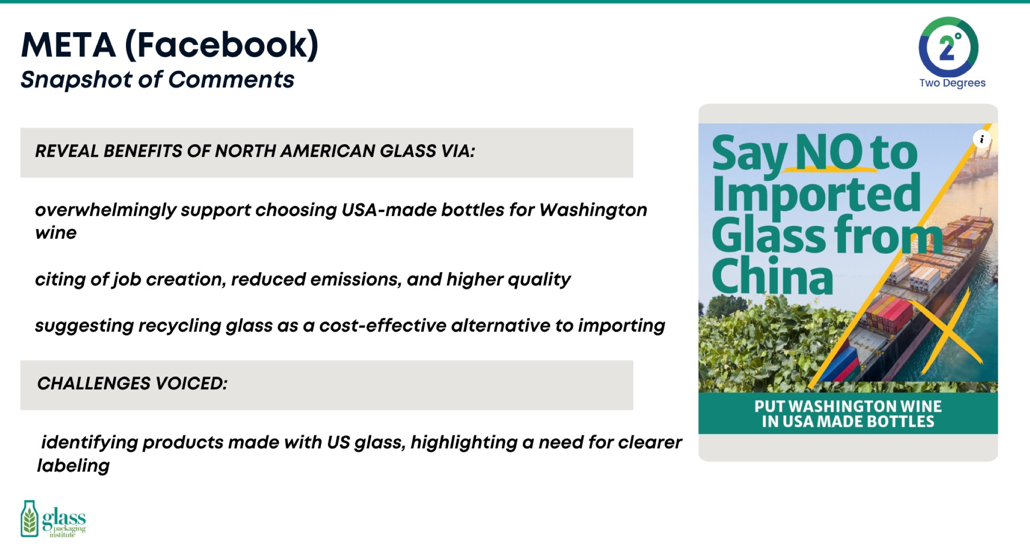 Marketing
Social Media
KEY METRICS
ALL PLATFORMS
Increased visibility for glass packaging & glass recycling education across all GPI channels.
REACH
ENGAGEMENT
FOLLOWERS
17k
227k
20k
↑3.6%
↑4,000%
↑1,665%
*based on data from the last 90 days
Marketing
Social Media
Social Media
KEY METRICS
BY SOCIAL CHANNEL
Boosting consumer demand for glass in alignment with growing eco-friendly option demands and trends.
FACEBOOK
LINKEDIN
INSTAGRAM
TWITTER/X
TIKTOK
6,344
8,607
807
4,222
34
followers
followers
followers
followers
followers
+.09%
+7.2%
+13.2%
+.02%
+100%
follower growth
follower growth
follower growth
follower growth
follower growth
*based on data from the last 90 days
EPA Activity
GPI recently met with the EPA (at their request) to discuss a potential new MACT standard for glass container furnaces, air emissions and energy issues 

The EPA is looking at options that include either a numeric emission limits, or implementing practices based on best performing 12% of container sources

A MACT Standard would also include a comprehensive review of furnace types currently in use

A chromium limit for gas-fired/oxyfuel furnaces may also be considered

GPI emphasized the best and most effective way to reduce energy use and emissions at the plants is by increasing recycled glass use, and avenues and paths to obtain more recycled glass should a primary focus of any future rulemaking

Note – this is only for discussion at the moment – the EPA is looking at an Advanced Notice of Proposed Rulemaking in 2026. The election outcome may have a bearing on whether or not this standard is pursued
TTB Fill Size Rulemaking
As part of a broader rulemaking, in July 2022 GPI submitted comments to the U.S. TTB (federal regulatory agency for the alcohol industry, housed under the Treasury Dept.), asking for specific size approvals for glass containers in the spirits and wine categories. 

One of GPI's size requests (12 ounce/355ml for spirits) has long been approved for metal containers, based on an older statute referencing closures and container shape

Over the past 11 months, GPI has met with counsel and staff from the U.S. Senate Finance and House Ways and Means Committee, along with several Member offices, to educate them on the issue, and to push a decision forward from TTB

Update –  As part of a GPI-driven 30-day comment period last month, TTB reopened consideration of fill sizes

GPI and member companies commented on the need for removal of restrictions for glass containers in spirits and wine fill sizes, placing an emphasis on the 355ml (12-ounce) bottle size for spirits
TTB – Size Request and Rulemaking Update
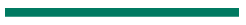 Current Marketplace Examples for 355ml Mixed Spirits
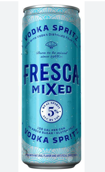 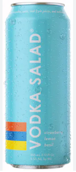 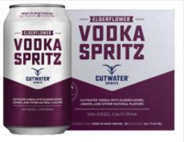 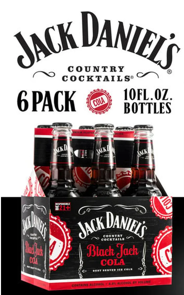 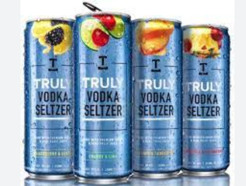 More popular 355ml (12-ounce) size currently approved ONLY for metal cans
Spirits in 10-ounce glass bottles “ok”
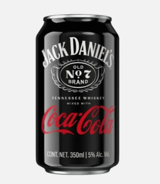 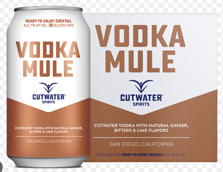 355ml spirits size approval for glass would open up additional customer markets
19
Visit GPI’s Workforce Section
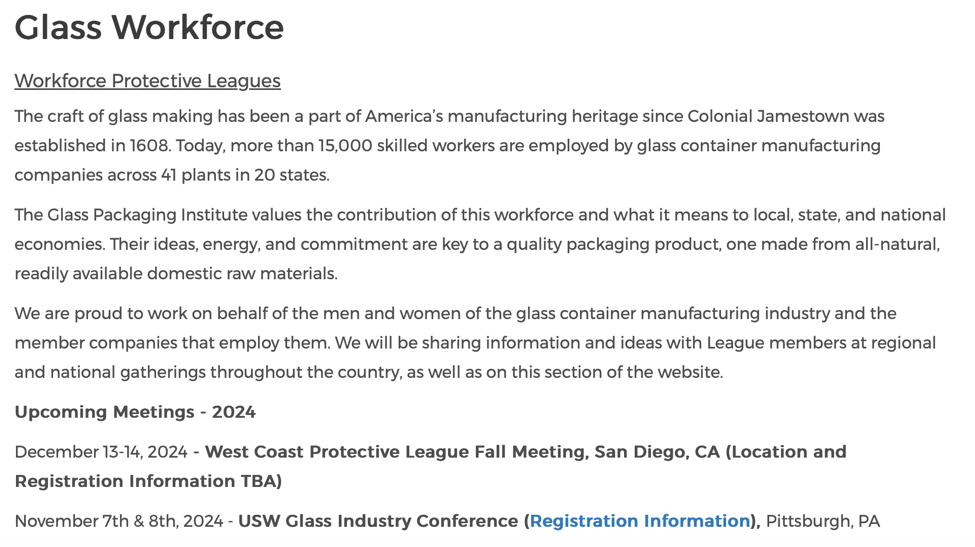 20
2024 EcoSurvey
KEY TAKEAWAYS
Marketing
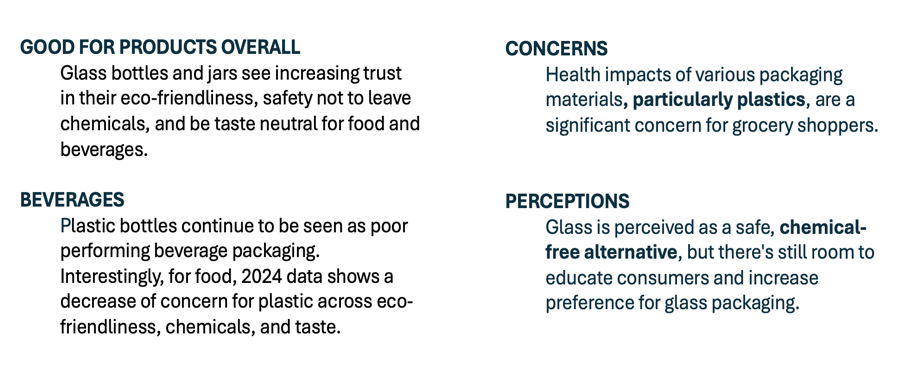 EcoFocus
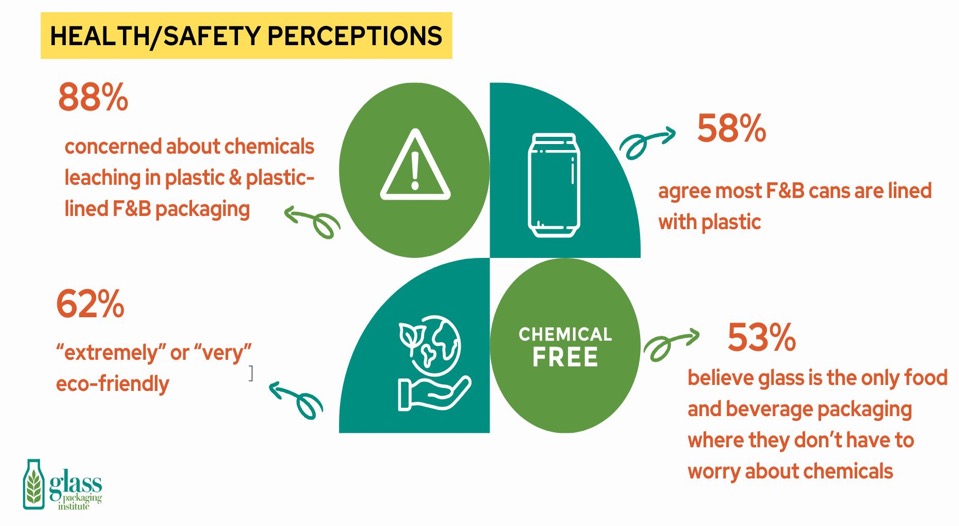 EcoFocus
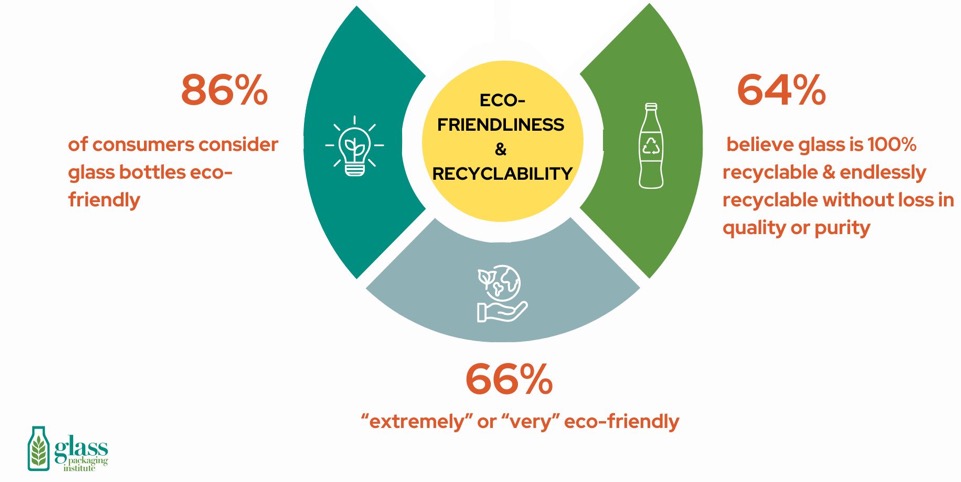 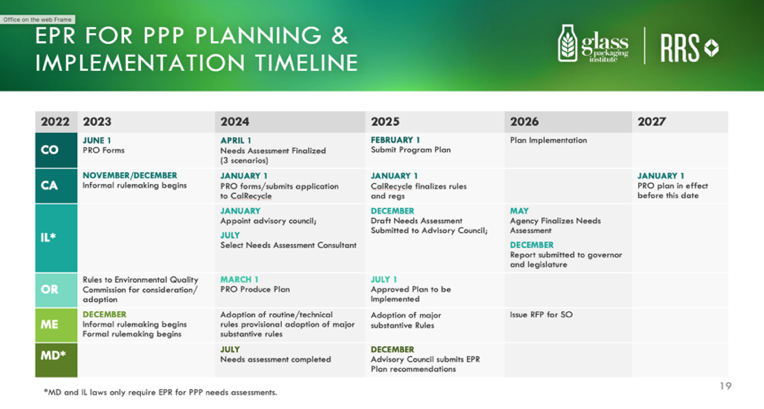 GPI and member companies continue to engage regulators and other stakeholders on extended producer responsibility (EPR) requirements for CA, CO, IL, MD, ME and OR

EPR programs require brand packaging in glass, and other packaging formats to pay for the bulk of in-state recycling programs

GPI seeks to make sure glass is not competitively disadvantaged with respect to cans, plastic or aseptic packaging, as fees and other requirements are established for brands
24
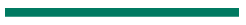 2025 Clear Choice Award Nominations Open
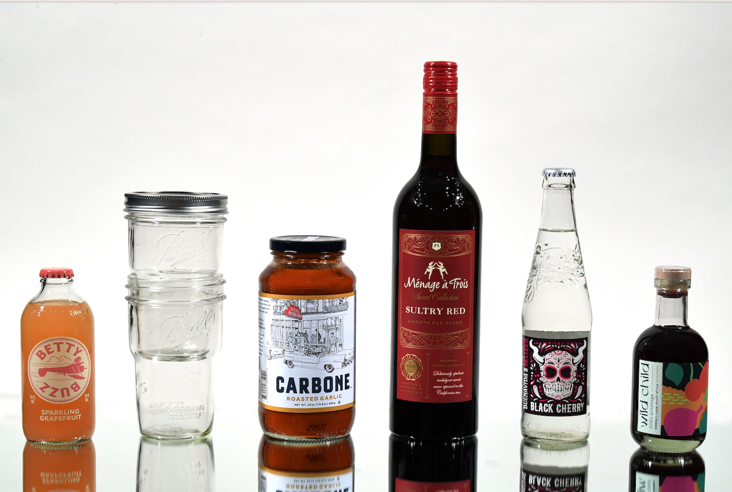 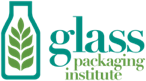 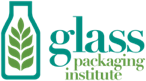 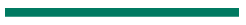 2025 Clear Choice Award Categories
Non-Alcoholic Beverages

Cosmetics, Fragrances & Pharmaceuticals
Innovation & Sustainability

Global Member Container

RTD (Spirits)
Beer, Cider & Flavored Alcoholic Beverages

Food

Spirits

Wine
Thank You	Enjoy the Meeting!
For More InformationKevin HardieGPI Protective League ConsultantNickelSolution@Yahoo.com